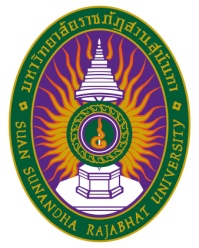 การจัดการความหลากหลายทางวัฒนธรรมอาเซียนManagement of Cultural Diversity in ASEANอาจารย์สุวิตา พฤกษอาภรณ์suwita.pr@ssru.ac.th
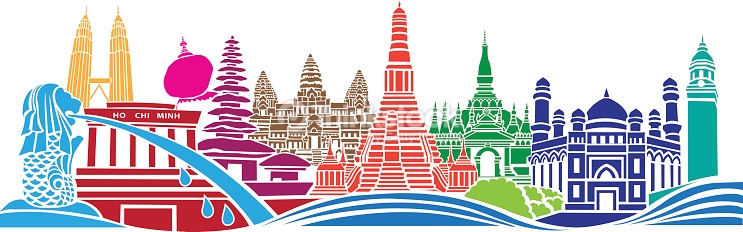 ความร่วมมือด้านสังคมและวัฒนธรรมของอาเซียน
ความเป็นภูมิภาค (Regionness) และภูมิภาคนิยม (Regionalism)
ความร่วมมือในเชิงสถาบันที่เป็นทางการ
(Formal Institution-building)
ปัจจัยทางกายภาพ 
(Empirical Factors) 
เงื่อนไขของที่ตั้งทางภูมิศาสตร์ ข้อตกลง ยุทธศาสตร์ และ กิจกรรมในความร่วมมือ
ปัจจัยเชิงปทัสถาน
(Normative Factors) 
ระบบคุณค่า ความเชื่อ เป้าหมาย อุดมการณ์ และอัตลักษณ์
แนวคิดการสร้างความร่วมมือด้านสังคมและวัฒนธรรมของอาเซียน
ความร่วมมือ หมายถึง การกระทำร่วมกันเพื่อบรรลุเป้าหมายที่ตั้งไว้ ความร่วมมือเป็นเงื่อนไขเบื้องต้นที่ จำเป็นในการเป็นรากฐานทางสังคมและจิตวิทยาของการบูรณาการ โดยความร่วมมือก่อให้เกิดความเข้าใจที่ ตรงกัน (Mutual Understanding) และความเชื่อมั่นซึ่งกัน (Mutual Confidence) ระหว่างประเทศภาคี เมื่อเกิดการแบ่งปันค่านิยม พฤติกรรม และความคาดหวังร่วมกันเช่นนี้ เงื่อนไขความร่วมมือดังกล่าวจะนำไปสู่การบูรณาการในการสร้างสังคมระหว่างประเทศ (Transnational Society) ได้ในที่สุด
ความหลากหลายทางสังคมและวัฒนธรรมของประเทศในเอเชียตะวันออกเฉียงใต้
ประชากรมากกว่า 620 ล้านคน (อันดับ 3 ของโลก รองมาจากจีนและอินเดีย)
ร้อยละ 50 ของประชากรของอาเซียนนั้นอยู่ในวัยแรงงาน 
อายุเฉลี่ยของประชากรอยู่ที่ 69 – 82.2 ปี (ค่อนข้างสูง)
อัตราการอ่านออกเขียนได้ของประชากรเกินกว่าร้อยละ 90
ประชากรที่มีรายได้ต่ำกว่าเส้นความยากจนอยู่ที่ร้อยละ 12.5
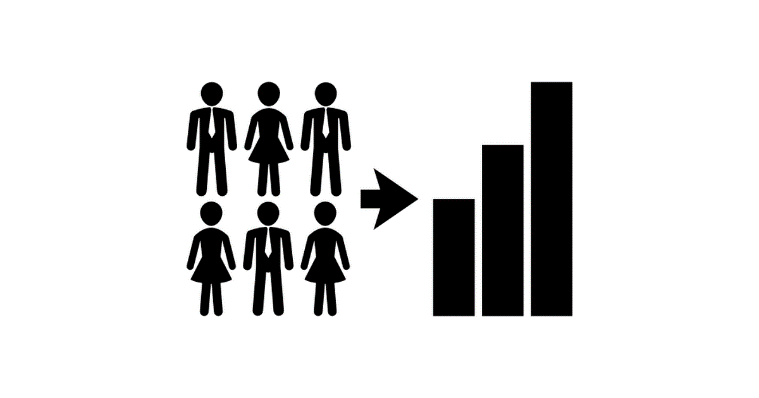 การจำแนกกลุ่มทางสังคมและวัฒนธรรมในเอเชียตะวันออกเฉียงใต้
พหุลักษณ์ทางวัฒนธรรม (Cultural Pluralism)
เป็นนิยามที่ถูกนำมาใช้ในการอธิบายความซับซ้อนของ สังคมที่มีกลุ่มวัฒนธรรมที่มีความเป็นอิสระต่อกันตั้งแต่สองกลุ่มขึ้นไปอยู่ร่วมในพื้นที่ทางกายภาพและพื้นที่ทางการเมืองเดียวกัน
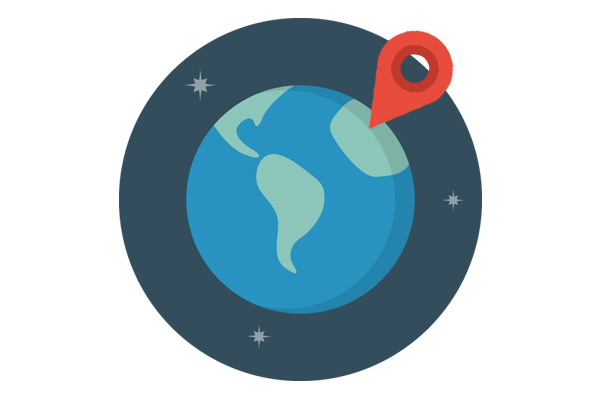 วัฒนธรรมร่วมของอาเซียน
กลุ่มสังคมและวัฒนธรรมที่ได้รับอิทธิพลจากอินเดีย
ศตวรรษที่ 1 ชาวคุชราต (Gujaratis) 
เริ่มเข้ามาทำการค้าในภูมิภาค 
ความเชื่อแบบฮินดู (Hinduism) และพุทธศาสนา (Buddhism) 
บริเวณคาบสมุทรมลายูและหมู่เกาะของอินโดนีเซียก่อนจะค่อย ๆ ขยายเข้าสู่ภาคกลางของเวียดนามและอาณาจักรขแมร์ของกัมพูชา
ศตวรรษที่ 11 – 15 
การเผยแผ่พุทธศาสนานิกายเถรวาทที่ผ่านศรีลังกาเข้ามาสู่พม่า ไทย ลาว และกัมพูชา อารยธรรมของอินเดียมีผลอย่างมากต่อชนชั้นนำในภูมิภาค 
แนวคิดทางการปกครองแบบเทวราชา 
กฎหมายมนูธรรมศาสตร์ (The Code of Manu) 
การแบ่งโครงสร้างทางสังคมแบบชนชั้น
สถาปัตยกรรมและศิลปะแขนงต่างๆ  
วัดและพระสงฆ์ (กิจกรรมทางศาสนา/ความเชื่อ/พิธีกรรมความเชื่อ)
กลุ่มสังคมและวัฒนธรรมที่ได้รับอิทธิพลจากจีน
รูปแบบของระบบรัฐบรรณาการ (Tributary System) เพื่อความอยู่รอดและผลประโยชน์ทางการค้ากับจีน 
ศตวรรษที่ 13 
การเติบโตของการค้าทางทะเลระหว่างกันและการอพยพเข้ามาตั้งถิ่นฐานของชาวจีน (บริเวณเมืองท่าทางการค้าใน ฟิลิปปินส์ อินโดนีเซีย ไทย และคาบสมุทรมลายู) 
สิงคโปร์ ลัทธิขงจื้อ-รากฐานทางสังคมและวัฒนธรรม
เวียดนาม การเข้ามาตั้งรกรากของชาวเย่ว (Yueh) รวมทั้งการที่เวียดนามตกอยู่ภายใต้การปกครองของจีนยาวนานกว่าพันปี
กลุ่มสังคมและวัฒนธรรมที่ได้รับอิทธิพลจากอิสลาม
ศตวรรษที่ 8 –13 	
 พ่อค้าชาวอาหรับและอินเดีย เข้ามายังอาณาจักรชวาและมัชปาหิตซึ่งขณะนั้นเป็นนครรัฐภายใต้อิทธิพลพุทธและฮินดู 
ศตวรรษที่ 16 
ในฟิลิปปินส์ผ่านพ่อค้าและผู้ที่เข้ามาเผยแพร่ศาสนาชาวอาหรับ จนกระทั่งวางรากฐานของอิสลามในสังคมฟิลิปปินส์ได้ท่ามกลางการเผชิญหน้ากับอารยธรรมตะวันตกของสเปนที่แผ่ขยายเข้ามาใน
เป็นทั้งคำสอน วิถีชีวิต การปกครอง และระบบกฎหมายสำหรับชาวมุสลิม 
การเชื่อมโยงชาวมุสลิมเข้าด้วยกันในการยึดโยงวัฒนธรรมมาเลย์ (Malay Culture) 
มุสลิมถือเป็นประชากรกลุ่มใหญ่ที่สุดของเอเชียตะวันออกเฉียงใต้ (ร้อยละ 40) 
มุสลิมเป็นประชากรส่วนใหญ่ของอินโดนีเซีย มาเลเซีย และบรูไน อีกจำนวนหนึ่งเป็นชนกลุ่มน้อยในฟิลิปปินส์ ไทย เมียนมาร์ สิงคโปร์ และกัมพูชา
กลุ่มสังคมและวัฒนธรรมที่ได้รับอิทธิพลจากตะวันตก
ศตวรรษที่ 15
พ่อค้าและมิชชันนารี ชาวโปรตุเกส เพื่อเข้ามาแข่งขันทางการค้ากับพวกอาหรับที่ผูกขาดการค้าทางทะเลในภูมิภาค  
สามารถเข้ามายึดครองมะละกาและกระจายฐานอิทธิพลทางการค้าและศาสนาคริสต์ไปในคาบสมุทรมลายู 
ดัชต์และสเปนที่เข้ามายังหมู่เกาะของอินโดนีเซียและฟิลิปปินส์
ศตวรรษที่ 19 
อังกฤษและฝรั่งเศส เข้ามาในภายหลังแต่เข้ายึดครองคาบสมุทรมลายู พม่า (หรือเมียนมาร์ในปัจจุบัน) และอินโดจีนได้ทั้งหมด
ระบบอาณานิคมของตะวันตก เปลี่ยนแปลง การเมืองการปกครอง ระบบกฎหมาย โครงสร้างทางสังคม ระบบเศรษฐกิจ การวางผังเมือง การศึกษา ศาสนา และภาษา 
กลุ่มประเทศที่ใช้ภาษาบาฮาซาที่ได้รับอิทธิพลในการใช้ภาษาเขียนแบบตัวอักษรโรมันอย่างอินโดนีเซีย มาเลเซีย บรูไน และฟิลิปปินส์ 
เวียดนามที่ภาษาเขียนนั้นก็ใช้ตัวเขียนแบบโรมันด้วยเช่นกัน 
สิงคโปร์ เป็นประเทศที่เกิดขึ้นเนื่องจากระบบอาณานิคม
อัตลักษณ์ของชาติและผู้คน
ความหลากหลายทางเชื้อชาติ (Multi – Ethnic) 
ความหลากหลายทางภาษา (Multi – Lingual) 
ความหลากหลายทางศาสนา (Multi – Religious) 
GAP : ระดับการพัฒนา
ความท้าทาย
การสร้างประชาคมสังคมและวัฒนธรรม 
ภายใต้เป้าหมายการเป็นประชาคมหนึ่งเดียวกัน
ความเป็นมาของความร่วมมือด้านสังคมและวัฒนธรรมของประเทศในเอเชียตะวันออกเฉียงใต้ในอดีต
1. ภัยคุกคามจากภายนอก 
       (External Threats) 
2. ความต้องการเสถียรภาพภายในประเทศ 
       (Internal Stability) 
3. ความปรารถนาที่จะพัฒนาเศรษฐกิจของประเทศ
       (Economic Development) 
4. ยุทธศาสตร์ในการเปลี่ยนแปลงของผู้นำที่จะการขยายผลประโยชน์แห่งชาติไปสู่ผลประโยชน์ร่วมกันของภูมิภาค 
       (Strategy of Change) 
5. ประสบการณ์ร่วมกัน
      (Integrative Experiences)
กิจกรรมความร่วมมือ
รางวัลแมกไซไซ มูลนิธิรางวัลรามอน แมกไซไซ (The Ramon Magsaysay Award Foundation)
กีฬาแหลมทอง (The Southeast Asia Peninsular Games – SEAP Game) หรือ กีฬาซีเกมส์ (Southeast Asian Games – SEA Games)
รางวัลเพื่อเป็นการยกย่องบุคคลและองค์กรในเอเชียที่ ทำงานเพื่อส่งเสริมสันติภาพ การพัฒนามนุษย์ การสร้างสรรค์สังคมประชาธิปไตย และเสริมสร้างความเข้าใจอันดี ระหว่างประเทศ
คนไทยคนแรกที่ได้รับรางวัลนี้                คุณนิลวรรณ ปิ่นทอง
ดร.ป๋วย อึ๊งภากรณ์ - ค.ศ. 1966 
สมเด็จพระเทพรัตนราชสุดาฯ สยามบรมราชกุมารี - ค.ศ. 1991 
นายอานันท์ ปันยารชุน - ค.ศ. 1998 
คนไทยคนสุดท้ายที่ได้รับรางวัลนี้             ดร.กฤษณา ไกรสินธุ์ - ค.ศ. 2009
ค.ศ. 1959 ณ กรุงเทพมหานคร 
 กัมพูชา ลาว พม่า มาเลเซีย ไทย สิงคโปร์ และเวียดนามใต้ 
การตกลงกันในกฎบัตรซีเกมส์ (SEA Games Charter) 
จัดตั้งสหพันธ์ซีเกมส์ (SEA Games Federation) 
 ค.ศ. 1977 มีการขยายสมาชิกเข้าร่วมเป็น 10 ประเทศ โดยมีบรูไน อินโดนีเซีย และฟิลิปปินส์
หลักการและวัตถุประสงค์ของความร่วมมือด้านสังคมและวัฒนธรรมในการก่อตั้งสมาคมอาเซียน
1. หลักการความร่วมมือทางสังคมและวัฒนธรรมในเชิงปัจจัย 
การมีลักษณะร่วมของวัฒนธรรมและความเกี่ยวพันทางประวัติศาสตร์เป็นปัจจัยส่งเสริมให้เกิดความร่วมมือระหว่างกันและสามารถพัฒนาไปสู่ความร่วมมือด้านต่าง ๆ ได้ โดยผู้นำของประเทศที่ร่วมกันก่อตั้งอาเซียนได้เล็งเห็นถึงปัจจัยทางสังคมและวัฒนธรรมที่มีความเกี่ยวพันใกล้ชิดกันของประเทศเพื่อนบ้านว่าจะสามารถนำไปสู่การสร้างความสัมพันธ์ที่แน่นแฟ้นระหว่าง ประชาชนอันจะช่วยสนับสนุนแผนการของผู้นำในการผลักดันให้เกิดความร่วมมือในระดับภูมิภาคขึ้นได้
หลักการและวัตถุประสงค์ของความร่วมมือด้านสังคมและวัฒนธรรมในการก่อตั้งสมาคมอาเซียน
2. หลักการความร่วมมือทางสังคมและวัฒนธรรมในแง่ของกรอบความร่วมมือ 
1) การส่งเสริมความร่วมมือด้านเศรษฐกิจ สังคม วัฒนธรรม วิทยาศาสตร์ และการบริหารรวมทั้งประเด็นที่มีความสำคัญเชิงอุดมคติร่วมกันและเกี่ยวข้องกับสันติภาพ เสถียรภาพในภูมิภาค และผลประโยชน์ร่วมกัน 
2) การกระชับความสัมพันธ์กันอย่างแน่นแฟ้นโดยอาศัยความช่วยเหลือซึ่งกันและกันในรูปแบบของการ ฝึกอบรมและการสนับสนุนการวิจัยทางด้านสังคม วัฒนธรรม วิทยาศาสตร์ และการบริหาร 
3) การเสริมสร้างความเข้มแข็งทางการเมือง ความมั่นคง เศรษฐกิจ สังคมและวัฒนธรรมของแต่ละประเทศสมาชิกไปในทิศทางที่สอดคล้องกับอุดมคติและปณิธานของสมาคมฯ เพื่อให้รอดพ้นจากการแทรกแซงจากภายนอกและภัยคุกคามจากภายในประเทศ
หลักการและวัตถุประสงค์ของความร่วมมือด้านสังคมและวัฒนธรรมในการก่อตั้งสมาคมอาเซียน
3. หลักการความร่วมมือทางสังคมและวัฒนธรรมในเชิงเป้าหมาย 
ปฏิญญาอาเซียน (ASEAN Declaration) หรือปฏิญญากรุงเทพฯ (Bangkok Declaration) ดังนี้ 
1) เพื่อเร่งรัดความเจริญทางเศรษฐกิจ ความก้าวหน้าทางสังคม และการพัฒนาทางวัฒนธรรมในภูมิภาค เพื่อเสริมสร้างรากฐานที่เข้มแข็งของประชาคมแห่งประชาชาติที่มั่งคั่งและมีสันติภาพ 
2) เพื่อส่งเสริมสันติภาพและเสถียรภาพในภูมิภาคโดยเคารพในความยุติธรรมและหลักแห่งนิติธรรมในการดำเนินความสัมพันธ์ รวมทั้งเพื่อให้สอดคล้องกับหลักการของกฎบัตรสหประชาชาติ 
3) เพื่อส่งเสริมความร่วมมือด้านเศรษฐกิจ สังคม วัฒนธรรม วิชาการ วิทยาศาสตร์ และการบริหาร 
4) เพื่อจัดให้มีความช่วยเหลือซึ่งกันและกันในรูปแบบของการฝึกอบรมและการวิจัยด้านการศึกษา วิชาชีพ เทคนิค และการบริหาร 
5) เพื่อร่วมมือกันในการก่อให้เกิดประโยชน์สูงสุดทางด้านการเกษตรและอุตสาหกรรม การขยายตัวทาง การค้า การคมนาคม การสื่อสาร และยกระดับคุณภาพชีวิตของประชาชน 
6) เพื่อส่งเสริมการศึกษาด้านเอเชียตะวันออกเฉียงใต้ศึกษา 
7) เพื่อดำรงรักษาไว้ซึ่งความสัมพันธ์อันใกล้ชิดและความร่วมมืออันเป็นประโยชน์กับองค์การระหว่าง ประเทศอื่น ๆ ที่มีวัตถุประสงค์และเป้าหมายใกล้เคียงกัน
การดำเนินงานจัดตั้งประชาคมสังคมและวัฒนธรรมอาเซียน
การพัฒนามนุษย์ (Human Development) 
ส่งเสริมความชีวิตความเป็นอยู่ที่ดีของประชาชน -             การศึกษา การฝึกอบรม
การเสริมสร้างศักยภาพของบุคคล - การจ้างงานที่เหมาะสม ทักษะในการประกอบธุรกิจ ให้แก่สตรี เยาวชน ผู้สูงอายุ และผู้พิการ การกระตุ้นให้เกิดนวัตกรรม ส่งเสริมการใช้ภาษาอังกฤษและการใช้เทคโนโลยี
การพัฒนาสมรรถนะการให้บริการของภาครัฐ
การดำเนินงานจัดตั้งประชาคมสังคมและวัฒนธรรมอาเซียน
2. สวัสดิการและการคุ้มครองทางสังคม (Social Welfare and Protection) 
การส่งเสริมคุณภาพชีวิตของประชาชน - การขจัดความยากจน การส่งเสริมความปลอดภัยและความมั่นคงของอาหาร การสร้างเครือข่ายความปลอดภัยทางสังคมและการคุ้มครองประชาชนจากผลกระทบเชิงลบของการบูรณาการประชาคมและโลกาภิวัตน์ การส่งเสริมการเข้าถึงบริการสาธารณสุขและการมีสุขภาพที่ดีของประชาชน การเพิ่มศักยภาพในการควบคุมโรคติดต่อ 
การทำให้อาเซียนเป็นภูมิภาคที่ปลอดจากยาเสพติด ตลอดจนการสร้างรัฐที่พร้อมต่อการรับมือกับภัยพิบัติและการมีชุมชนที่ปลอดภัย
การดำเนินงานจัดตั้งประชาคมสังคมและวัฒนธรรมอาเซียน
3. สิทธิและความยุติธรรมทางสังคม (Social Justice and Rights) 
การเสริมสร้างความยุติธรรมทางสังคม การคุ้มครองและส่งเสริมสิทธิและสวัสดิการของสตรี เด็ก ผู้สูงอายุ ผู้พิการ แรงงานข้ามชาติ คนชายขอบ และผู้ด้อยโอกาสในสังคม โดยการประกันสิทธิประโยชน์ ความเท่า เทียมทางโอกาส และการยกระดับคุณภาพชีวิตให้แก่ของบุคคลเหล่านี้ 
ความรับผิดชอบต่อสังคมขององค์กรธุรกิจ (Corporate Social Responsibility: CSR) เพื่อนำไปสู่การพัฒนาเศรษฐกิจและสังคมอย่างยั่งยืน
การดำเนินงานจัดตั้งประชาคมสังคมและวัฒนธรรมอาเซียน
4. ความยั่งยืนด้านสิ่งแวดล้อม (Environmental Sustainability) 
การพัฒนาอย่างยั่งยืน สิ่งแวดล้อมโลกและร่วมมือกันในการแก้ไขปัญหาและป้องกันมลภาวะ ส่งเสริมการการศึกษาด้านสิ่งแวดล้อมและการมีส่วนร่วมของประชาชน 
สนับสนุนให้มีการใช้เทคโนโลยีที่เป็นมิตรกับสิ่งแวดล้อม การปรับปรุงสภาพเมืองของอาเซียนที่อำนวยต่อการมีคุณภาพชีวิตที่ดีของประชาชน การประสานนโยบายด้านสิ่งแวดล้อมที่เป็นไปในทิศทางเดียวกันและจัดให้มีการจัดทำฐานข้อมูลด้านสิ่งแวดล้อมที่เป็นระบบ ส่งเสริมการใช้ประโยชน์ทรัพยากรทางทะเล ชายฝั่ง และแหล่งน้ำธรรมชาติอย่างยั่งยืน รวมทั้งการมีบทบาทในเรื่องโลกร้อนทั้งในระดับภูมิภาคและระดับโลก
การดำเนินงานจัดตั้งประชาคมสังคมและวัฒนธรรมอาเซียน
5. การสร้างอัตลักษณ์อาเซียน (Building ASEAN Identity) 
การรับรู้ถึงอัตลักษณ์ของอาเซียนและความตระหนักในคุณค่าร่วมกันของ เอกภาพในความหลากหลายให้เกิดขึ้นแก่สังคมทุกระดับ ส่งเสริมให้ประเทศสมาชิกและประชาชนใน ภูมิภาคเกิดสำนึกในความเป็นเจ้าของประชาคมร่วมกัน มีการรับรู้และความเข้าใจซึ่งกันและกันเกี่ยวกับวัฒนธรรม ประวัติศาสตร์ ศาสนา และอารยธรรมของแต่ละประเทศ 
ส่งเสริมและอนุรักษ์มรดกทางวัฒนธรรมของอาเซียน สนับสนุนการสร้างสรรค์ทางวัฒนธรรมและการนำไปต่อยอดในภาคอุตสาหกรรม รวมทั้งส่งเสริมการ มีส่วนร่วมของทุกภาคส่วนของสังคมในการปลูกฝังและถ่ายทอดอัตลักษณ์อาเซียน
การดำเนินงานจัดตั้งประชาคมสังคมและวัฒนธรรมอาเซียน
6. การลดช่องว่างของการพัฒนา (Narrowing Development Gap) 
ลดช่องว่างของการพัฒนา ระหว่างประเทศสมาชิก 6 ประเทศ หรือ ASEAN – 6 กับประเทศกลุ่ม CLMV - กำหนดนโยบายและแผนการพัฒนาในภูมิภาคทุกระดับทั้งกรอบความร่วมมือระดับภูมิภาคและกรอบความร่วมมืออนุภูมิภาค 
การให้ความช่วยเหลือในการพัฒนาแก่ประเทศ CLMV อาศัยบทบาทของ ASEAN – 6 และการชักชวนให้องค์กรด้านการพัฒนาทั้งในและนอกภูมิภาคให้เข้ามามีส่วนร่วม
ปัญหาและแนวโน้มในการร่วมมือด้านสังคมและวัฒนธรรมของอาเซียน
1. ความเข้าใจต่ออัตลักษณ์อาเซียนและการสร้างอัตลักษณ์ร่วมของอาเซียน
 “หนึ่งวิสัยทัศน์ หนึ่งอัตลักษณ์ หนึ่งประชาคม” 
“หนึ่งอัตลักษณ์” (One Identity)
?
บรรทัดฐาน
ความหลากหลาย
ทางวัฒนธรรม
หลักฉันทามติ
ความซับซ้อนทางสังคม
สับสนและย้อนแย้งต่อเป้าหมายร่วม
ปัญหาและแนวโน้มในการร่วมมือด้านสังคมและวัฒนธรรมของอาเซียน
2. ความขัดแย้งที่มาจากประเด็นด้านวัฒนธรรม
การอ้างสิทธิในการเป็นเจ้าของวัฒนธรรม
มรดกของชาติ (National Heritage)
มรดกของภูมิภาค (Regional Heritage)
ประเด็น: เขาพระวิหาร
ปัญหาและแนวโน้มในการร่วมมือด้านสังคมและวัฒนธรรมของอาเซียน
3. ปัญหาด้านสิทธิมนุษยชนของอาเซียน
หลักการไม่แทรกแซงกิจการภายใน
ค่านิยมเอเชีย
วิถีอาเซียน
การเพิกเฉยต่อการแก้ไขปัญหา
สิทธิมนุษยชนในภูมิภาค
ความพยายามจัดตั้งกลไก
ด้านสิทธิมนุษยชน
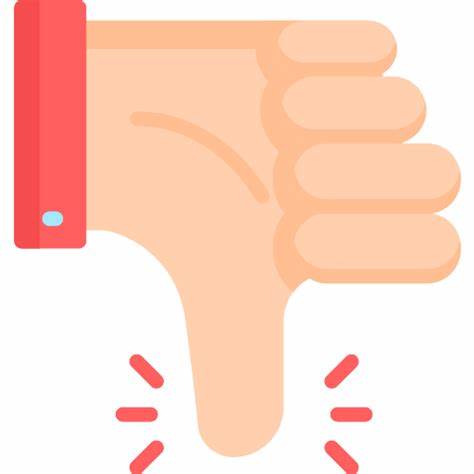 การละเมิดสิทธิมนุษยชน
ของรัฐบาลพม่าต่อชาวโรฮิงญา
[Speaker Notes: อาศัยอยู่รัฐยะไข่ทางตะวันตกของเมียนมา มีพรมแดนติดกับบังคลาเทศ 
แม้ว่าพวกเขาจะอาศัยอยู่ในเมียนมามาหลายชั่วคน แต่รัฐบาลเมียนมายืนยันว่าชาวโรฮิงญาทั้งหมดเป็นผู้เข้าเมืองผิดกฎหมายจากบังคลาเทศ และไม่ยอมรับว่าพวกเขาเป็นพลเมืองของตน ส่งผลให้ชาวโรฮิงญาส่วนใหญ่เป็นคนไร้รัฐ
ผลจากการเลือกปฏิบัติที่เกิดขึ้นอย่างเป็นระบบ พวกเขาจึงมีชีวิตที่ยากลำบาก เมื่อถูกกีดกันออกจากประชากรส่วนอื่น ๆ โดยจงใจชาวโรฮิงญาไม่ได้รับอนุญาตให้เดินทางอย่างเสรี และมีโอกาสเข้าถึงบริการรักษาพยาบาล การศึกษา หรือการมีงานทำอย่างจำกัด


ในปี 2555 เกิดความขัดแย้งครั้งสำคัญระหว่างชาวโรฮิงญากับประชากรส่วนใหญ่ในรัฐยะไข่ ซึ่งส่วนมากเป็นชาวพุทธ ส่งผลให้เกิดการก่อจลาจล เป็นเหตุให้ประชากรหลายหมื่นคนโดยเฉพาะชาวโรฮิงญา ต้องทิ้งถิ่นฐานบ้านเรือน และไปอาศัยอยู่ในค่ายกักกันที่มีสภาพเลวร้าย คนที่อาศัยอยู่ในค่ายเหล่านี้ถูกจำกัดสิทธิไม่ให้เดินทาง และถูกแยกกีดกันออกจากชุมชนอื่น ๆ


ในเดือนตุลาคม 2559 ภายหลังการโจมตีของกลุ่มติดอาวุธชาวโรฮิงญาต่อฐานทัพของตำรวจทางตอนเหนือของรัฐยะไข่ เป็นเหตุให้กองทัพเมียนมาเริ่มปฏิบัติการปราบปราม โดยพุ่งเป้าไปที่ชุมชนทั้งหมด แอมเนสตี้ อินเตอร์เนชั่นแนลได้บันทึกข้อมูลการละเมิดสิทธิมนุษยชนอย่างกว้างขวางที่เกิดขึ้นกับชาวโรฮิงญา รวมทั้งการสังหารอย่างมิชอบด้วยกฎหมาย การจับกุมโดยพลการ การข่มขืนกระทำชำเราการทำร้ายทางเพศต่อผู้หญิงและเด็กผู้หญิง และการเผาบ้านเรือนกว่า 1,200 หลัง รวมทั้งอาคารเรียนและมัสยิด ในครั้งนั้นแอมเนสตี้ อินเตอร์เนชั่นแนลมีข้อสรุปว่า ปฏิบัติการเหล่านี้อาจร้ายแรงถึงขั้นเป็นอาชญากรรมต่อมนุษยชาติ]
ปัญหาและแนวโน้มในการร่วมมือด้านสังคมและวัฒนธรรมของอาเซียน
4. การรับมือกับอาเซียนภิวัตน์
กระบวนการบูรณาการของอาเซียนหรืออาเซียนภิวัตน์ (ASEANisation) อาศัยการเชื่อมโยงกัน (Connectivity)     ในหลากหลายมิติ
เพื่อสนับสนุนการขยายตัว
ทางเศรษฐกิจของประชาคมอาเซียน
การเคลื่อนย้ายคน
ภาคการท่องเที่ยว
แรงงาน
มิติภาคการท่องเที่ยวไทย
ภาพรวมอาเซียน
เฉพาะชาวจีน 18.6 ล้านคน
7.9 ล้านคน
ผลกระทบ
สำหรับคนท้องถิ่น
การเปลี่ยนแปลงทางสังคม
ด้านสิ่งแวดล้อมจากความเจริญที่เข้ามาอย่างรวดเร็ว
2.4 ล้านคน
มิติการเคลื่อนย้ายแรงงานภายในภูมิภาค
ผลกระทบ
ถูกแย่งงาน
โครงสร้างค่าจ้าง
งบประมาณของรัฐในการดูแลแรงงาน
ความรู้สึก ไม่ปลอดภัย
6.7 ล้านคน
4 เท่า
1.5 ล้านคน
กระแสชาตินิยมก่อตัวขึ้นเป็นแรงกระเพื่อม
อาจนำมาซึ่งความรุนแรง
ปัญหาและแนวโน้มในการร่วมมือด้านสังคมและวัฒนธรรมของอาเซียน
5. ความร่วมมือด้านสังคมและวัฒนธรรมของอาเซียนในเชิงปฏิบัติ
เวทีแห่งการพูดคุยและการจัดทำเอกสาร (หลัง2015)
- การปฏิบัติมีข้อคำนึงหลายอย่างที่อาเซียนจำเป็นต้องปรับปรุง เช่น ในเรื่องของการขจัดปัญหาความยากจนและลดช่องว่างของการพัฒนาที่ไม่สามารถวัดได้เพียงตัวเลขรายได้ประชาชาติหรือรายได้เฉลี่ยต่อหัวประชากรเท่านั้น แต่ต้องพิจารณาประเด็นของความยุติธรรมทางสังคมประกอบกัน
แนวโน้มของความร่วมมือด้านสังคมและวัฒนธรรมของอาเซียน
ประเด็นสังคมและวัฒนธรรมจะมีความสำคัญมากขึ้นเรื่อย ๆ อันเนื่องมาจากความเปลี่ยนแปลงของโลกาภิวัตน์และอาเซียนภิวัตน์
 การเป็นสังคมสูงอายุของอาเซียน (Ageing ASEAN) ที่จะมีผลกระทบทั้งต่อระบบ สังคม เศรษฐกิจ และการเมืองของประเทศสมาชิกอาเซียน ตลอดจนศักยภาพของภูมิภาคโดยรวม 
แนวโน้มอันใกล้ของการรับติมอร์ เลสเต้ เข้ามาเป็นสมาชิกใหม่
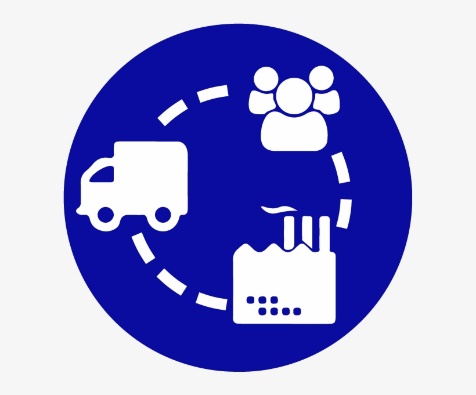 แนวโน้มของความร่วมมือด้านสังคมและวัฒนธรรมของอาเซียน
ประชาชนและภาคประชาสังคมเข้ามามีพื้นที่ของการมีส่วนร่วมมากขึ้น   
การให้พื้นที่ของการมีส่วนร่วมที่เปิดกว้างและยอมรับ บทบาทเชิงสร้างสรรค์ของภาคประชาชนและภาคประชาสังคม
ประชาชนได้เข้าไปมีส่วนร่วมในการกำหนดนโยบายและยุทธศาสตร์ของอาเซียน ที่เกี่ยวข้องกับชีวิตความเป็นอยู่ และสิทธิเสรีภาพของประชาชน หากเกิดขึ้นได้จริงก็จะเป็นการสะท้อนถึง พัฒนาการที่สำคัญของอาเซียนในการเป็นประชาคมของประชาชนในเอเชียตะวันออกเฉียงใต้อย่างแท้จริง
31
แนวโน้มของความร่วมมือด้านสังคมและวัฒนธรรมของอาเซียน
การเรียนรู้และรับรู้ที่มีต่อกันของประชาชนในอาเซียนเกี่ยวกับความเป็นประชาคมอาเซียนจะค่อย ๆ เพิ่มมากขึ้น โดยเฉพาะเครือข่ายที่ไม่เป็นทางการ
การเข้าถึงระหว่างประชาชนผ่านเทคโนโลยีออนไลน์ที่เป็นปัจจัยสำคัญที่ทำให้เครือข่ายประชาชน อาเซียนเกิดขึ้นได้ในหลายระดับ 
ความแพร่หลายของวัฒนธรรม A-pop ไปในวงกว้าง ซึ่งปัจจัยเหล่านี้มีส่วนสำคัญยิ่งในการส่งเสริมการรับรู้เข้าใจซึ่งกันและกันของประชาชนอาเซียน
สรุป
ปัญหาของความร่วมมือด้านสังคมและวัฒนธรรมของอาเซียน ได้แก่ ปัญหาเกี่ยวกับอัตลักษณ์ของ อาเซียน ความขัดแย้งด้านวัฒนธรรม ปัญหาสิทธิมนุษยชน การรับมือกับอาเซียนภิวัตน์ และการดำเนินการด้านความร่วมมือในเชิงปฏิบัติ   
	แนวโน้มของความร่วมมือด้านสังคมและวัฒนธรรมของอาเซียน คือ ประเด็นด้านสังคมและวัฒนธรรมจะ ทวีความสำคัญขึ้นเรื่อย ๆ การขยายตัวของการมีส่วนร่วมของประชาชนและภาคประชาสังคม และการรับรู้ของ ความเป็นประชาคมในหมู่ประชาชนจะมีเพิ่มมากขึ้น
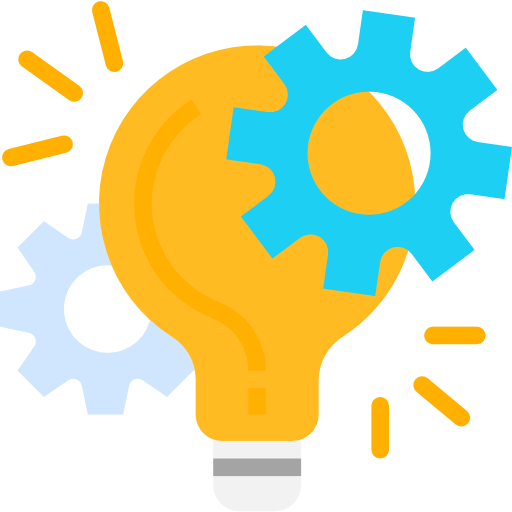